Развитие речи посредством конструирования
Бабинова Надежда Васильевна, учитель-логопед высшей квалификационной категории
Причины нарушений речевого развития
Педагогическая запущенность.
Вредные привычки родителей (алкоголь, курение, неправильный образ жизни).
Ухудшение социальной обстановки.
Ухудшение экологической обстановки.
Детское конструирование
Включает создание  разнообразных построек из строительного материала, изготовление поделок и игрушек из бумаги, картона, дерева и других материалов. По своему характеру оно более всего сходно с изобразительной деятельностью и игрой - в нем также отражается окружающая действительность. Постройки и поделки детей служат для практического использования (постройки — для игры, поделки — для украшения елки, для подарка маме и т.д.), поэтому должны соответствовать своему назначению.
Конструирование способствует преодолению речевого недоразвития
Увеличивается словарный запас;
Совершенствуется грамматический строй речи;
Развивается связная речь.
Активизируется словарный запас
Активизируется словарный запас.
Активизируется словарный запас
Совершенствуется грамматический строй речи
Совершенствуется грамматический строй речи
Развивается связная речь
Развивается мелкая моторика рук
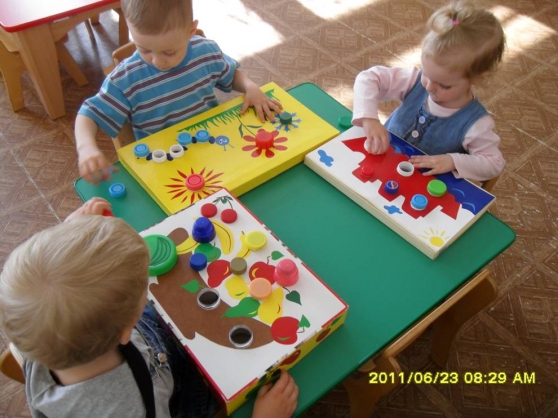 Желаем успехов в воспитании детей!
Спасибо за внимание!